Бојан М. ТомићУниверзитет у Београду, Институт за мултидисциплинарна истраживања  Милица М. Томић БеоградУЏБЕНИК „АПСОЛУТНО МЕРЕЊЕ“ ЂОРЂА СТАНОЈЕВИЋА
Професор Ђорђе СтанојевићНеготин, Србија, 1858. – Париз, Француска, 1921.
ђорђе станојевићАпсолутно мерење : за слушаоце Велике школе и професорске кандидате Просветни гласник9 (11), 1888, 414-424; 9 (12), 1888, 450-457;9 (13), 1888, 481-491; 9 (14), 1888, 527-538;9 (15), 1888, 573-581.
ђорђе станојевићАпсолутно мерење : за слушаоце Велике школе и професорске кандидате издањЕ Краљевско-српске државне штампарије 1888. године
мотиви
1.У оскудици уџбеника из физике и математике у Србији потребно је било пружити ђацима неопходне приручнике за учење и професорима за подучавање.
2.Уџбеник је свенаучни и од интереса за природне и инжењерске науке које су се проучавале и подучавале у Србији.
„Цела данашња наука оснива се на међусобном упоређивању разних природних величина, које она испитује, т. ј. на мерењу“ Ђ. М. Станојевића, Апсолутно мерење : за слушаоце Велике школе и професорске кандидате, Београд : Краљевско-Српска Државна Штампарија, 1888, 1.
3.Неопходно је било осавремењавање система мерења који се користио у Србији. Коришћење новог система које је било предвиђено законом требало је подржати и адекватно спровести, те пратити најновије метролошке стандарде.
САДРЖИНА
Апсолутно мерење се састоји из два сегмента: теоријског и примењеног.
Теоријски део
основне апсолутне јединице
изведене јединице
практичне или техничке електричне мере
Основне апсолутне јединице
метар
килограм
секунда
Основне апсолутне јединице
Дефиниција метра била је заснована на дужини Земљиног меридијана: „метар представља десет милионити део квадранта, оног земљиног меридијана што пролази кроз Париз“ 

Ђ. М. Станојевића, Апсолутно мерење : за слушаоце Велике школе и професорске кандидате, Београд : Краљевско-Српска Државна Штампарија, 1888, 22.
Основне апсолутне јединице
Дефиниција секунде била је заснована  на средњем сунчевом времену. 
„За мерење времена узето је трајање једног земљиног обрта око осе. Цело то трајање подељено је на 24х602 делова и такав један део, једна секунда средњег сунчаног времена служи као основна јединица за време.“ 

Ђ. М. Станојевића, Апсолутно мерење : за слушаоце Велике школе и професорске кандидате, Београд : Краљевско-Српска Државна Штампарија, 1888, 22-23.
Основне апсолутне јединице
Дефиниција килограма била је заснована  на еталону који чини дестилована вода. 
„Као јединица тежине, из које се изводи маса служи данас тежина оног платинског комада, који представља тежину једног кубног десиметра дестиловане воде од 4° Целз. измерене на морској површини и на 45° геог. шир.“ 
Ђ. М. Станојевића, Апсолутно мерење : за слушаоце Велике школе и професорске кандидате, Београд : Краљевско-Српска Државна Штампарија, 1888, 23.
изведене јединице
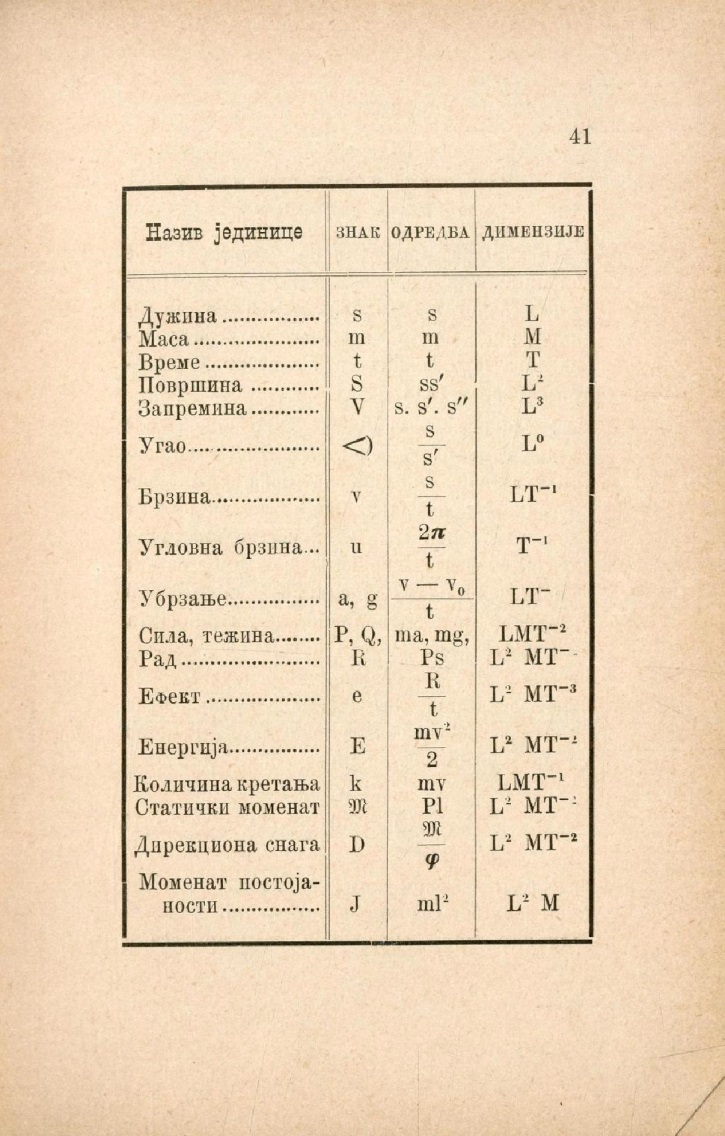 А)	„јединице механичко-физичке у опште“
јединице за: површину, запремину, углове, брзину, угловну брзину, убрзање, силу, рад, ефект, енергију, количину кретања, статички моменат, дирекциону снагу и моменат постојаности – инерције
изведене јединице
Б)	„електричне и магнетске мере у 	апсолутним јединицима“
Електричне и магнетске појаве могу се изразити у електростатичком или у електромагнетском систему јединица.
изведене јединице
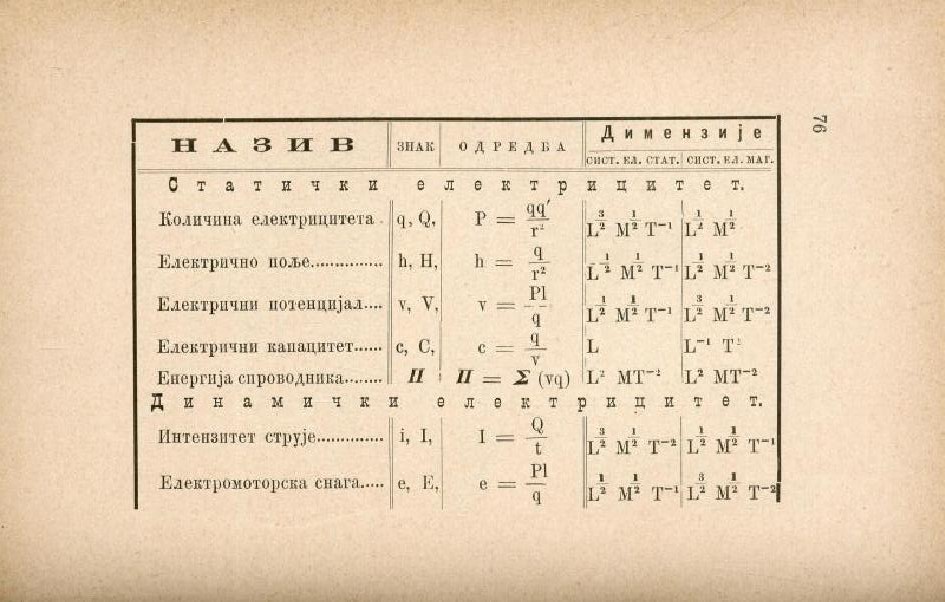 Б)	„електричне и магнетске мере у 	апсолутним јединицима“
Електричне и магнетске појаве могу се изразити у електростатичком или у електромагнетском систему јединица.
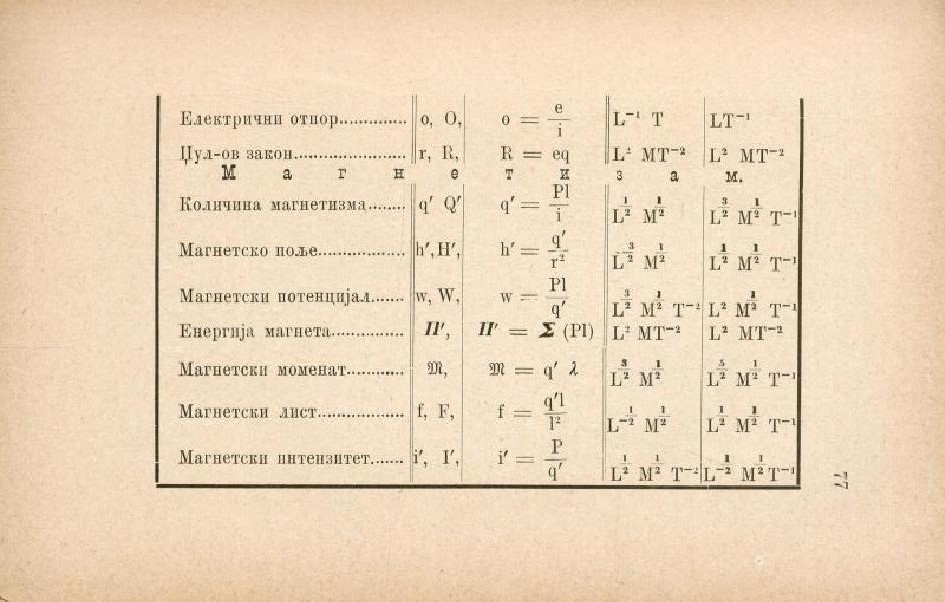 практичне или техничке 	
електричне мере
усвојене на конгресу електричара у Паризу 1881. године 
Станојевић наводи практичне јединице за величине које се користе у електротехници и њихове дефиниције. 
То су: отпор (ом), интензитет струје (ампер), електромоторска снага (волт), количина електрицитета (кулон), електрични капацитет (фарад) и електрични рад (ват).
примењени део
Примена апсолутних мера кроз примере
Станојевић је детаљно објаснио одређивање разних константи у јединицама апсолутног система
примењени део
Ослањао се на дело Traité élémentaire des mesures absolues италијанског свештеника, астронома и сеизмолога Алесандра Сарпиерија (Alessandro Serpieri, 1823-1885).

A. Serpieri, Traité élémentaire des mesures absolues, mécaniques, électrostatiques et électromagnétiques, avec applications à de nombreux problèmes, Traduit de l'italien et annoté par Paul Marcillac, Paris, 1886.
закључак
Мотиви: оскудица уџбеника, значај за природне и техничке науке, неопходност пружања подршке у спровођењу осавремењавања система мерења у Србији.
закључак
Садржина књиге обухвата два дела – теоријски и примењени – у којима су дате дефиниције апсолутних јединица, побројане и описане изведене јединице, детаљно образложене константе и физичке величине које се користе за практичне потребе. 
Дело је додатно обогаћено табелама јединица и табелама константи.
закључак
У књизи су објашњене основне и изведене јединице чија је примена неопходна за прецизан рад и несметано функционисање многих сегмената друштва, попут трговине, грађевине, архитектуре, рударства, војске,  решавања имовинско-правних спорова и другог.
Презентовањем начина на који су јединице изведене олакшан је рад у просвети, науци и техници.
Крај